Campus mail services
Campus package shipping tutorial
Create your ship request!
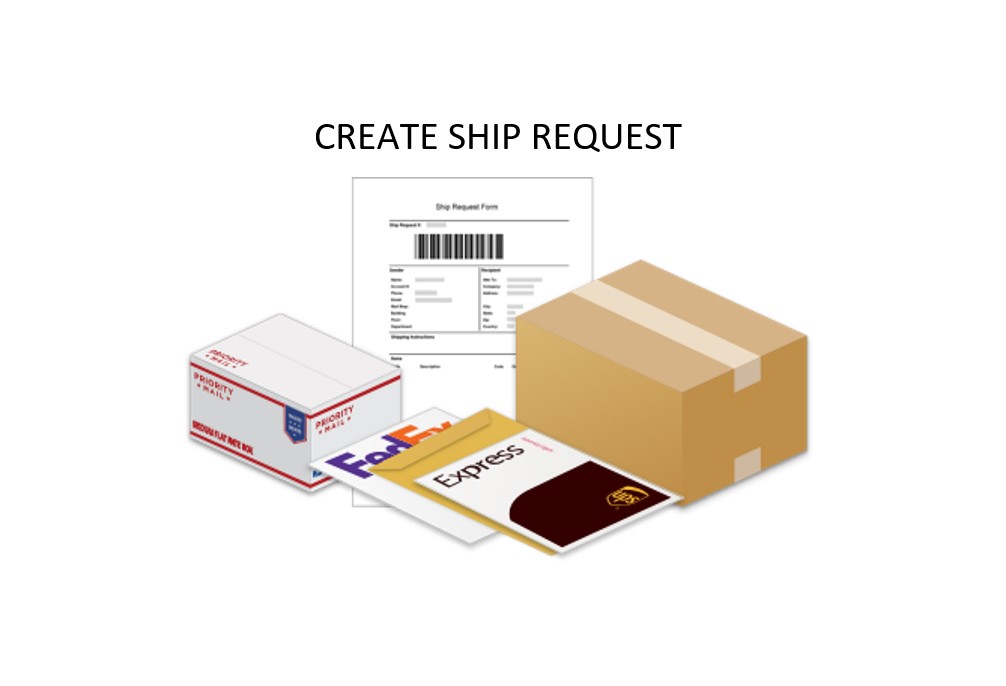 Validate your return address
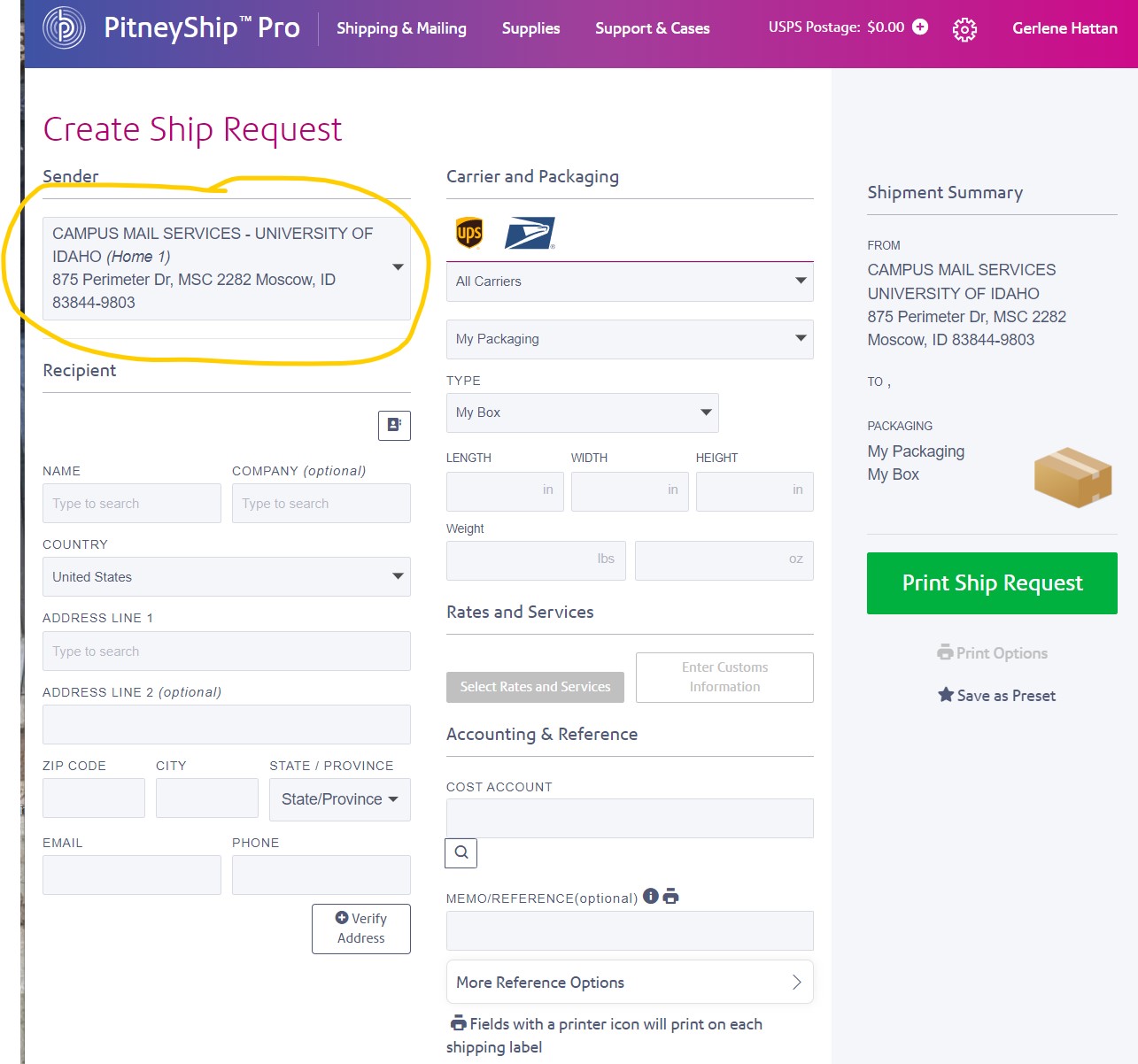 Enter recipient’s address
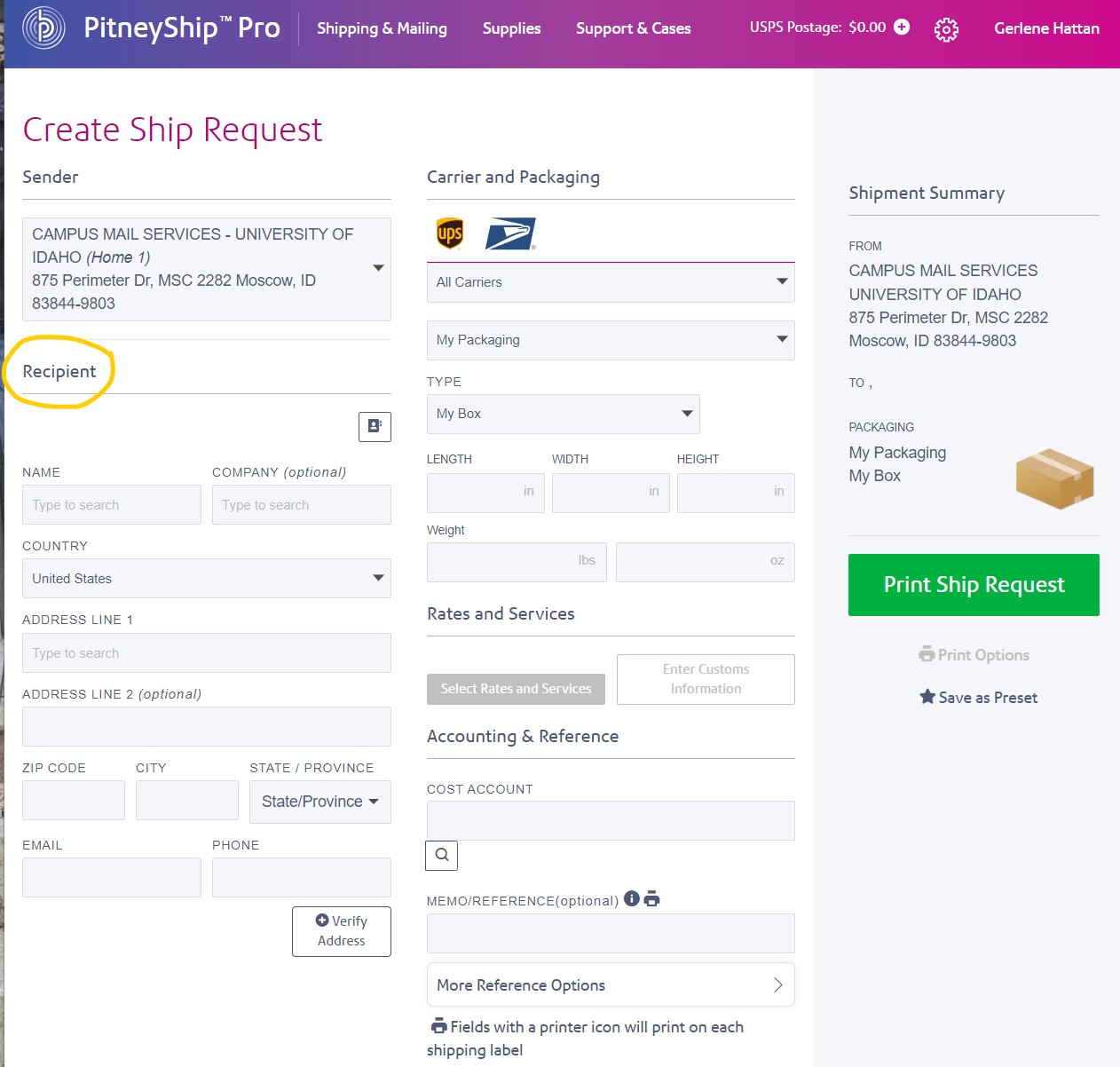 Verify recipient address
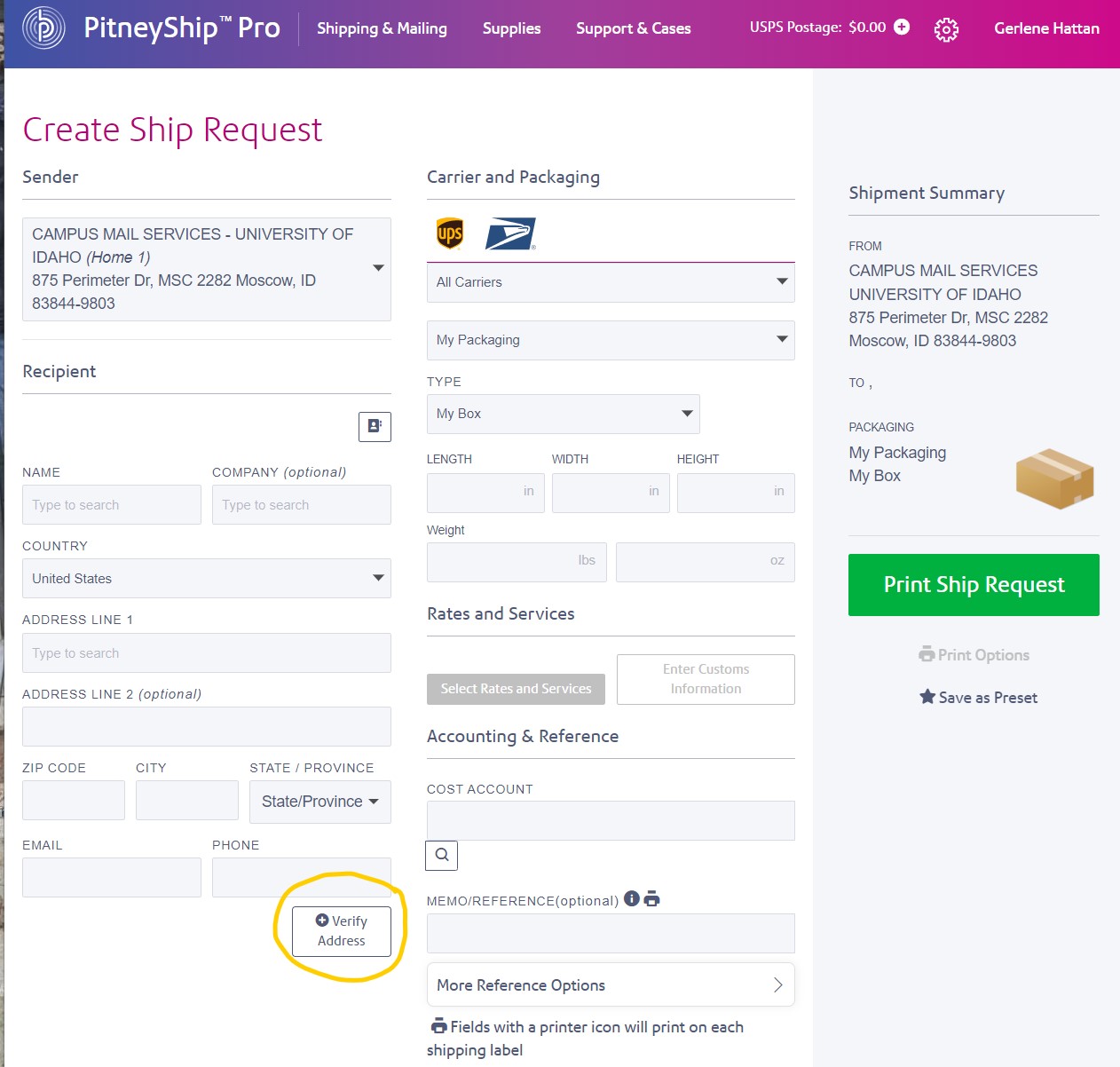 Enter package information & select carrier
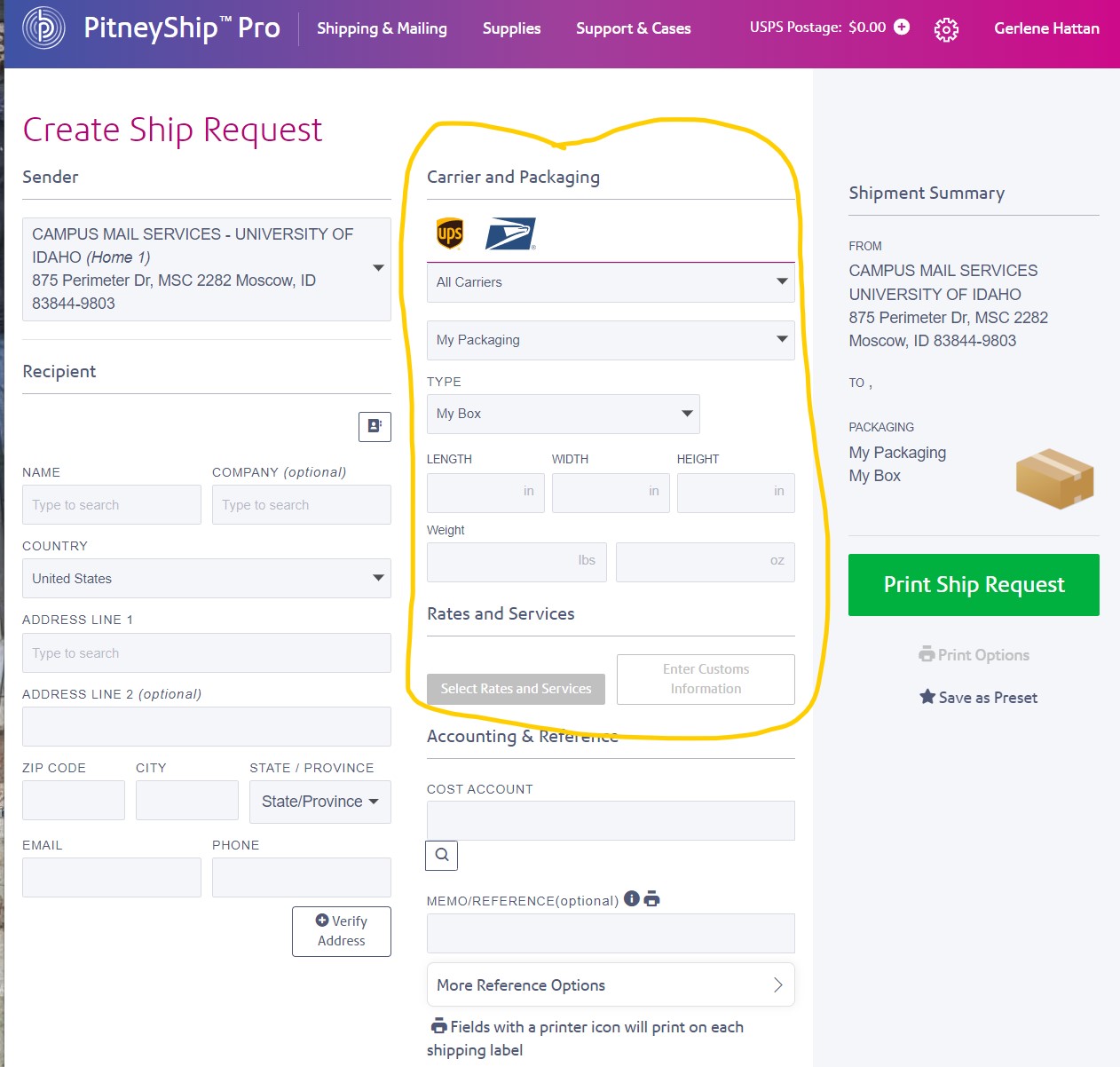 Enter your cost account (index number)
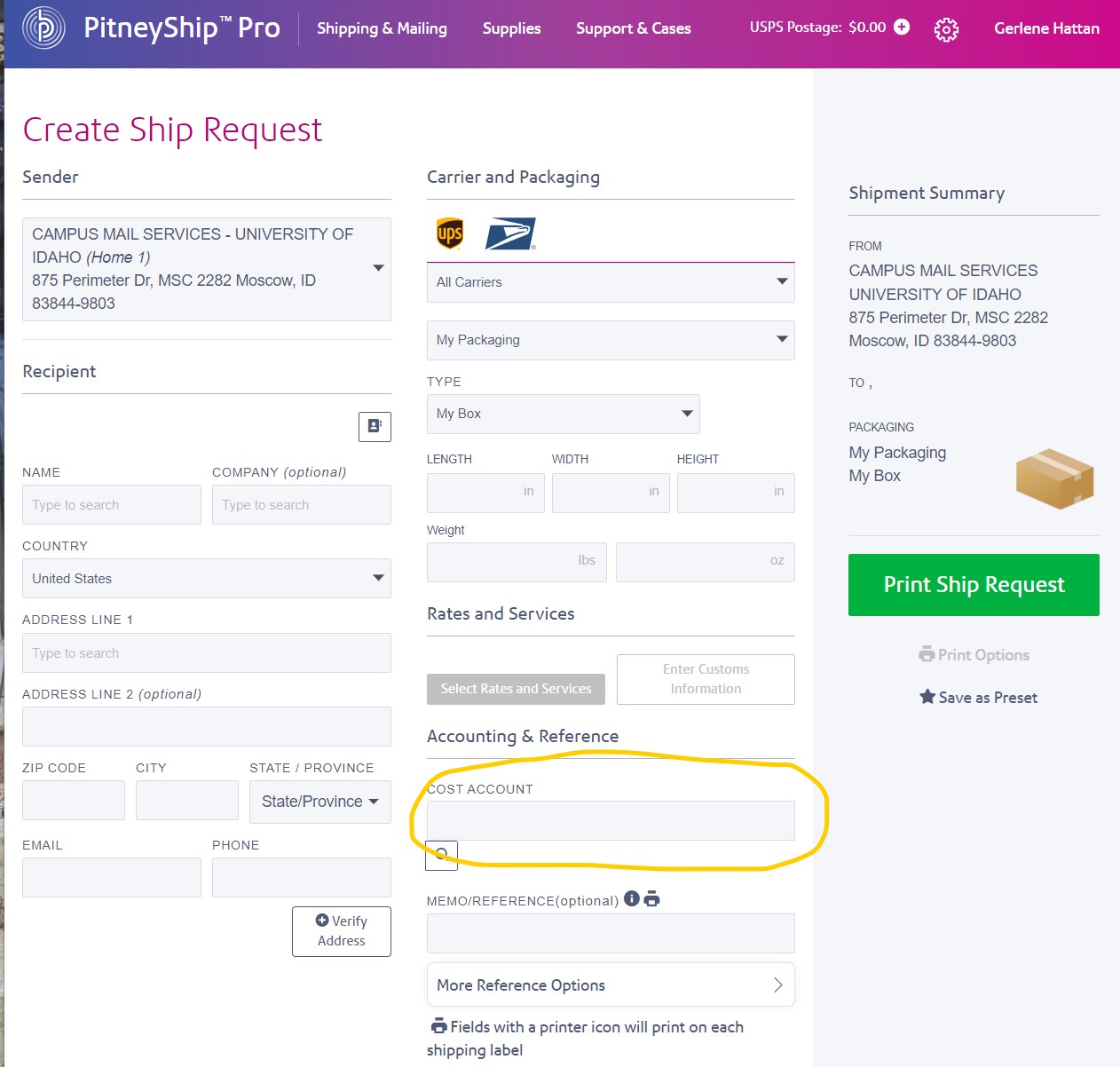 Print the ship request form and attach it to your package
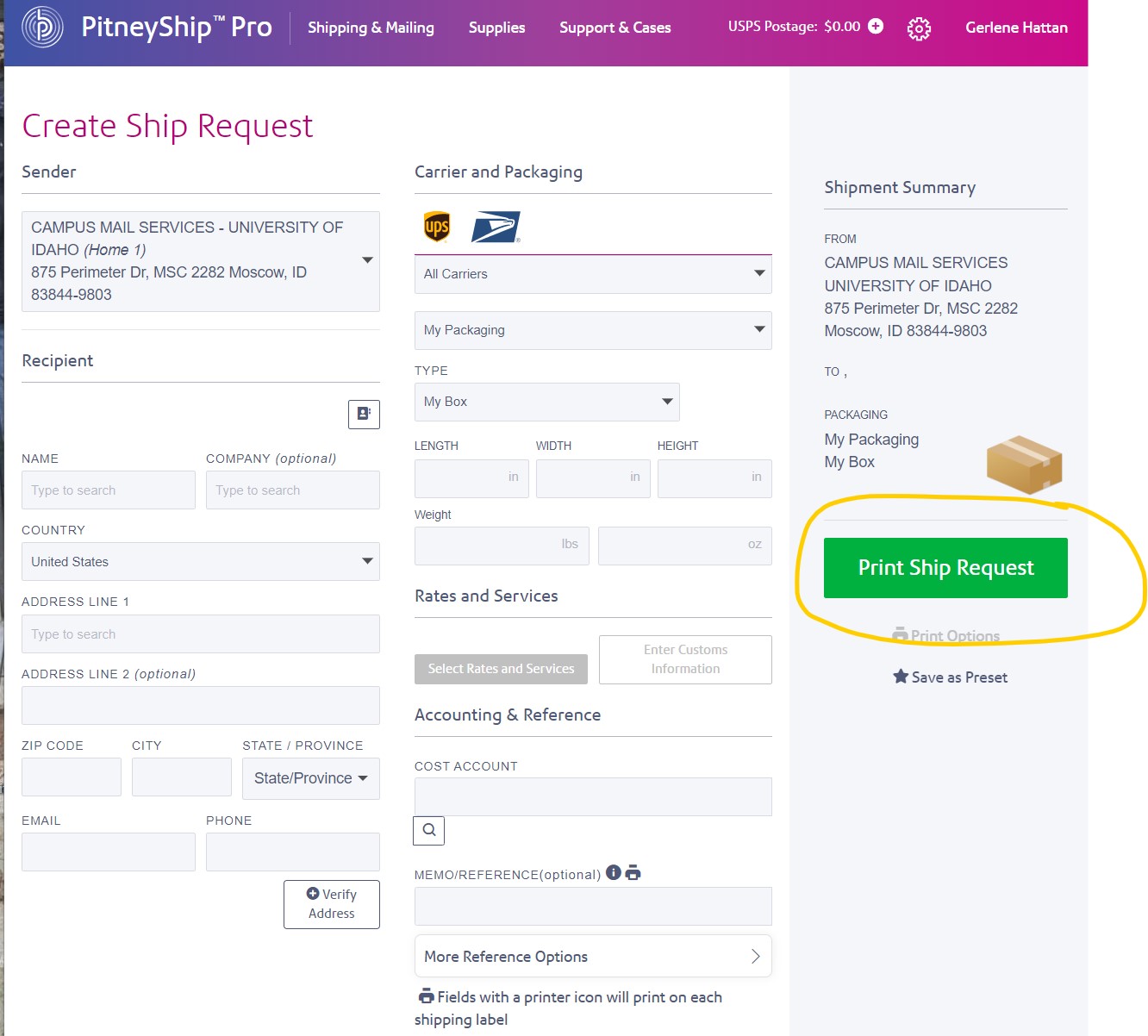